DATA 225Database Systems for AnalyticsNovember 13 Class Meeting
Department of Applied Data ScienceSan Jose State UniversityFall 2023Instructor: Ron Mak
www.cs.sjsu.edu/~mak
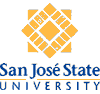 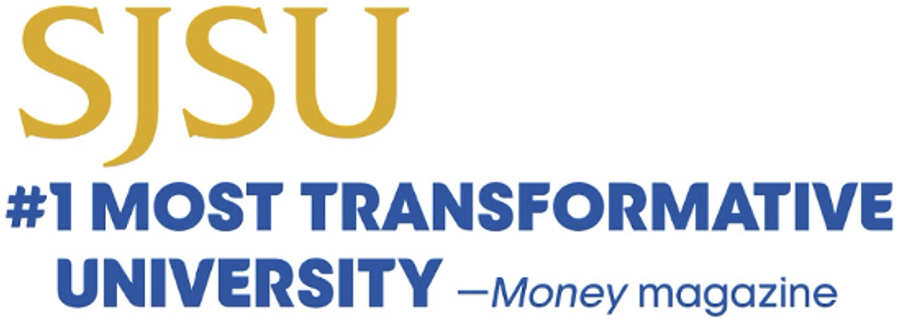 This Evening
Factless fact table
OLAP operations
drill up, drill down
slice, dice
pivot
Conformed dimensions
BI tools
GROUP BY ... WITH ROLLUP

Break
2
This Evening, cont’d
Time-series analysis
Moving averages
Exponential smoothing

Executive dashboard
Assignment #10
3
Extract, Transform, and Load (ETL)
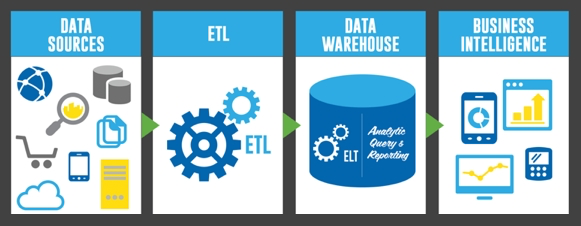 http://uploads.webflow.com/54e3cc87305a0f0a0665f71f/5537351f5f1065d401cde83c_etl-elt-architecture.jpg
4
Extract, Transform, and Load (ETL), cont’d
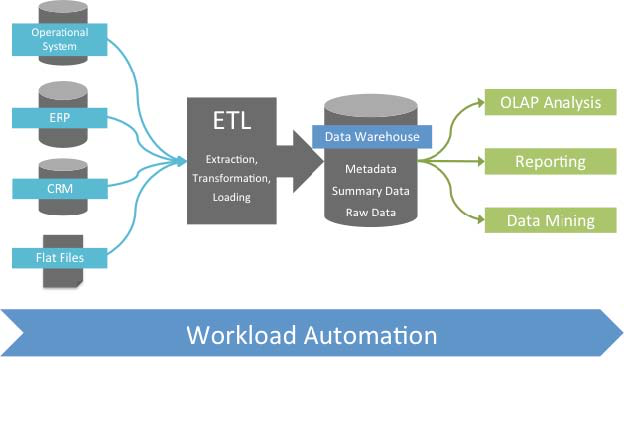 http://www.stonebranch.com/common/images/etl-tipping-point.jpg
5
Extract, Transform, and Load (ETL), cont’d
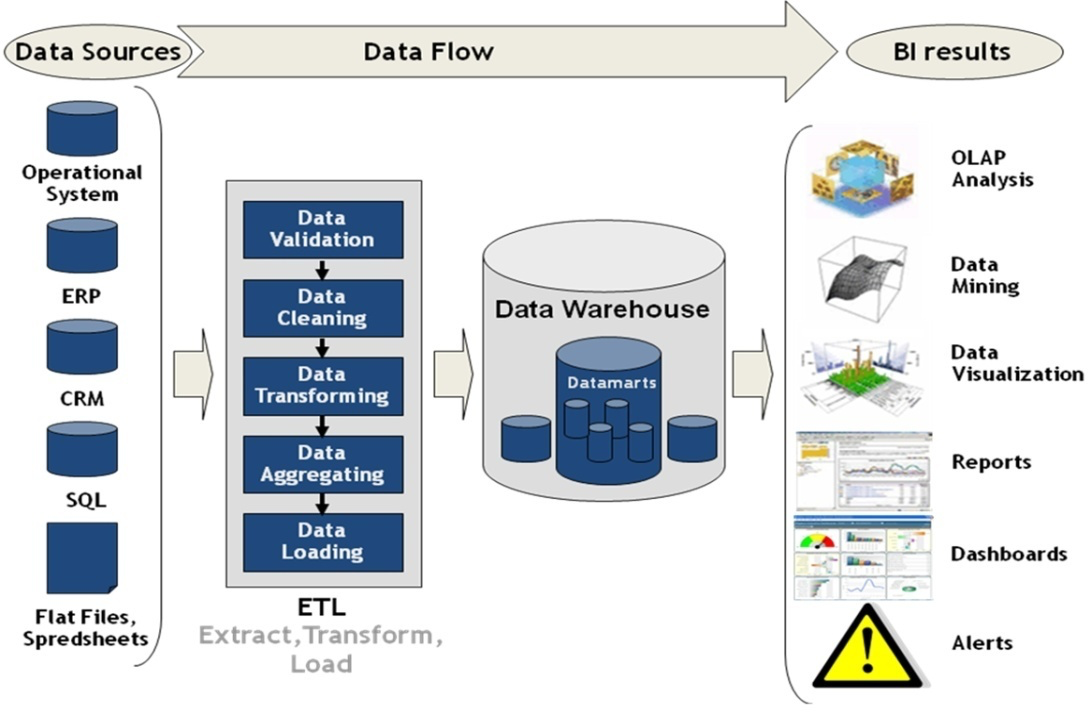 http://superdevelop.com/wp-content/themes/shopperpress/thumbs/ETL.jpeg
6
Extract, Transform, and Load (ETL), cont’d
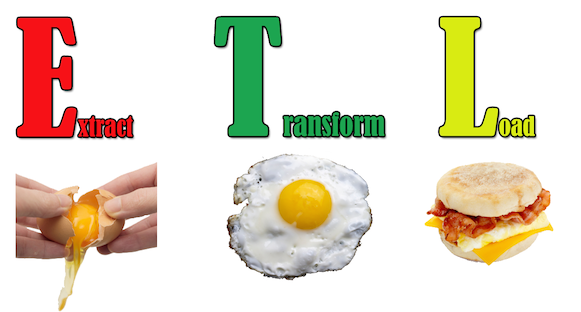 http://edpflager.com/wp-content/uploads/2014/05/ETL.png
7
Factless Fact Table
Contains only foreign keys and no measures.
Example:





Example queries:
Which professor teaches the highest number of courses?
What is the average number of students who attend a course?
Which course has the highest number of students?
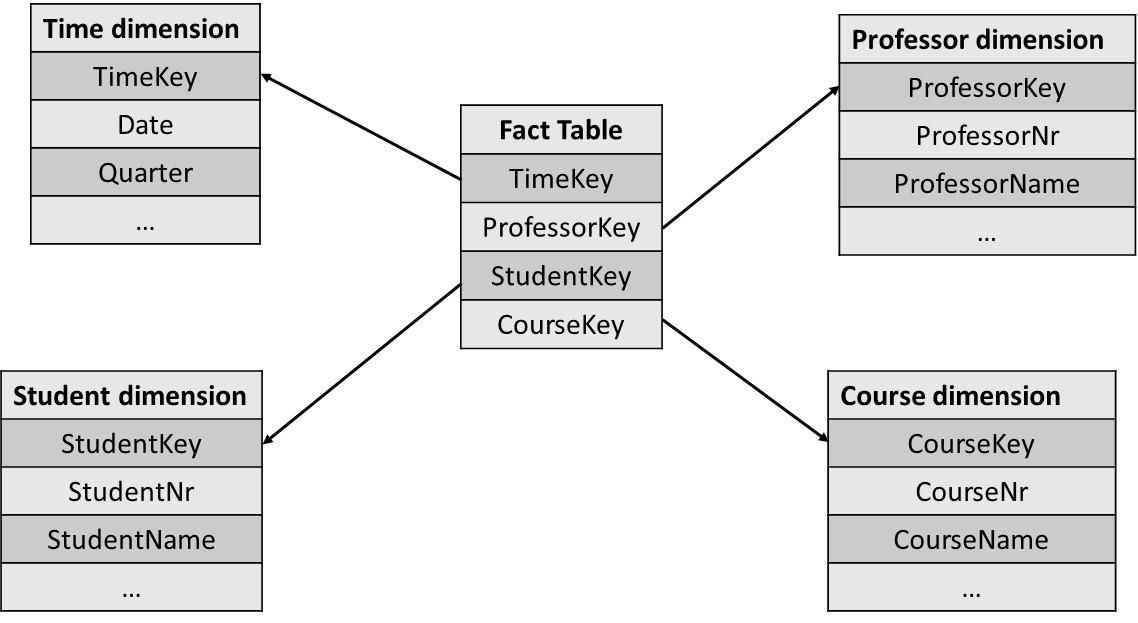 Principles of Database Management
by Lemahieu, vanden Broucke, Baesens
Cambridge University Press, 2018
ISBN 978-1-107-18612-5
8
Online Transaction Processing (OLTP)
Online: The computer responds immediately or very quickly.
online ≠ Internet

OLTP
online transaction processing
operational database = OLTP system

Update and query operational data.
Present data
Generate reports
9
Online Analytical Processing (OLAP)
OLAP
online analytical processing
Query data from data warehouses and/or data marts to analyze and present data.

OLAP tools support decision making.
OLAP tools are read only.
10
OLAP Operations
drill up and drill down
slice and dice
pivot
11
OLAP Drill Up and Drill Down
Drill through dimension hierarchies.
Examples:
Location: country  state  region  city  store
Time: year  quarter  month  week  day  hour

Drill up 
AKA roll up
Make the data granularity coarser.
Aggregate the data.

Drill down
Make the data granularity finer.
12
OLAP Drill Up and Drill Down, cont’d
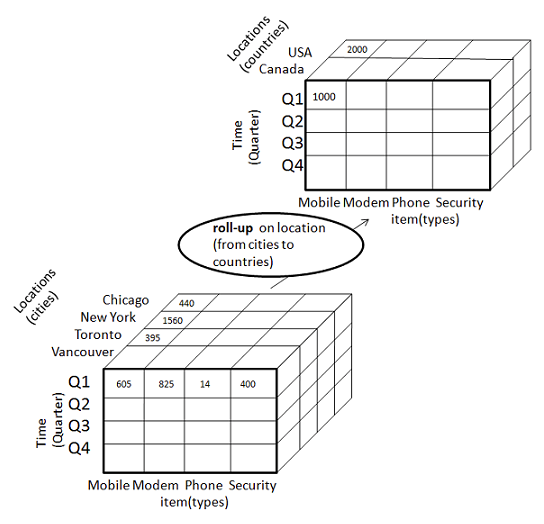 http://www.tutorialspoint.com/dwh/dwh_olap.htm
13
OLAP Drill Up and Drill Down, cont’d
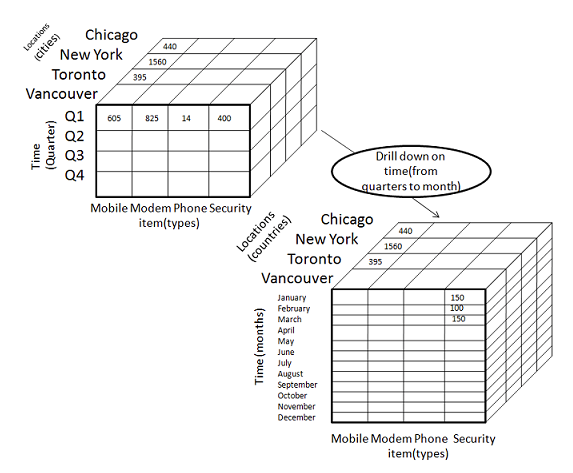 http://www.tutorialspoint.com/dwh/dwh_olap.htm
14
Slice and Dice
Slice: Select one value of a dimension attribute.
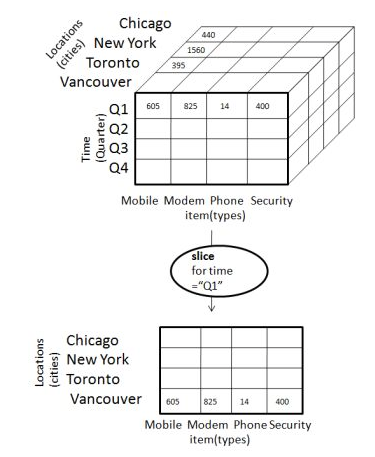 http://www.tutorialspoint.com/dwh/dwh_olap.htm
15
Slice and Dice
Dice: Select attribute values from two or more dimensions.
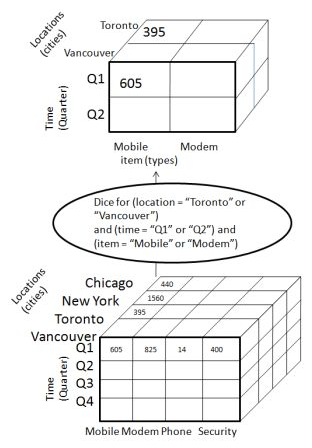 http://www.tutorialspoint.com/dwh/dwh_olap.htm
16
Pivot
Pivot: Reorganize query results by rotation.
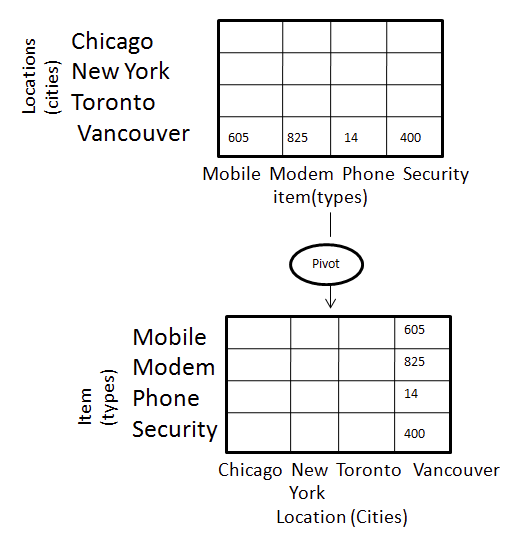 http://www.tutorialspoint.com/dwh/dwh_olap.htm
17
ROLAP
OLAP: Online Analytical Processing

ROLAP: Relational OLAP
dimensional model
star schema
dimension tables
fact tables

ROLAP warehouses consist of multiple relational tables
Kimball approach: dimensional models
18
MOLAP
MOLAP: multidimensional OLAP
Conceptually, a multidimensional data cube
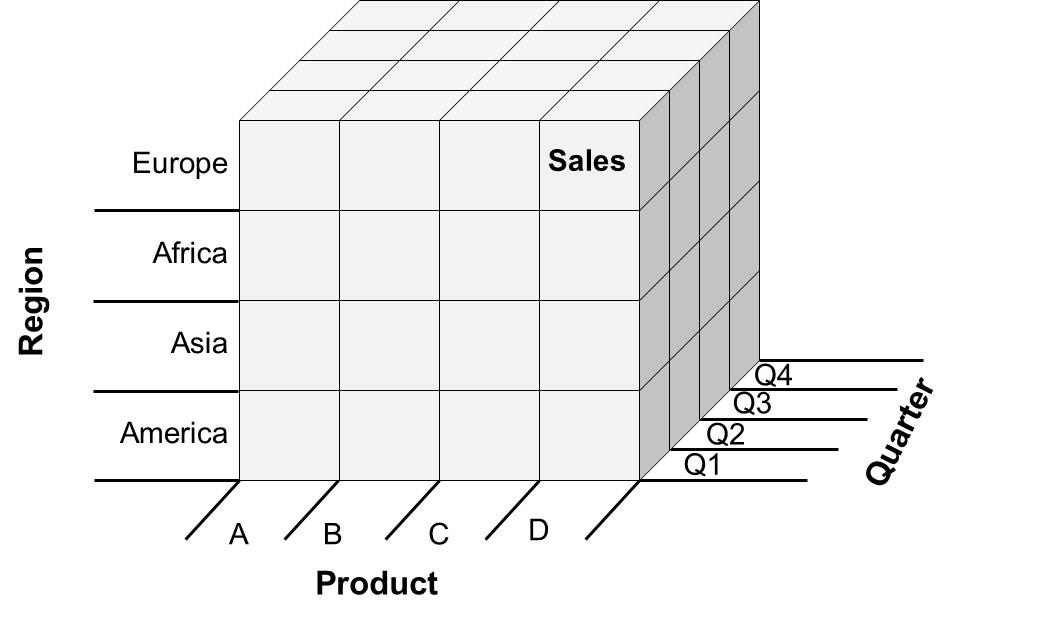 Principles of Database Management
by Lemahieu, vanden Broucke, Baesens
Cambridge University Press, 2018
ISBN 978-1-107-18612-5
19
More Views of OLAP Operations
Drill up (rollup) and drill down
Drill up/down along a dimension requires a hierarchy.
Examples:
calendar: decade  year  quarter  month  day  hour
location: continent  country  state  county  city  street
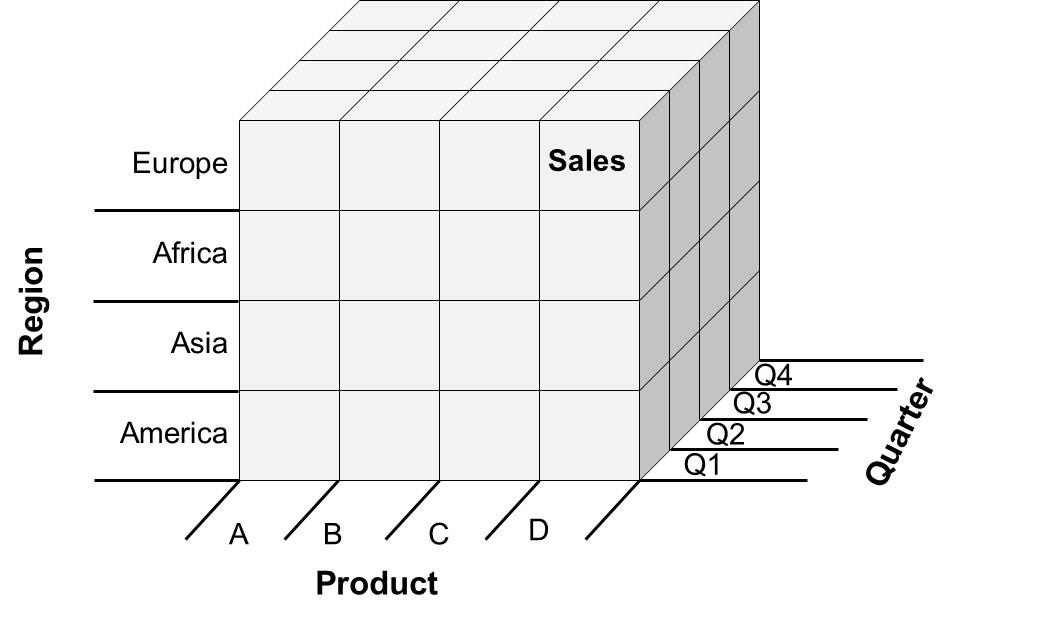 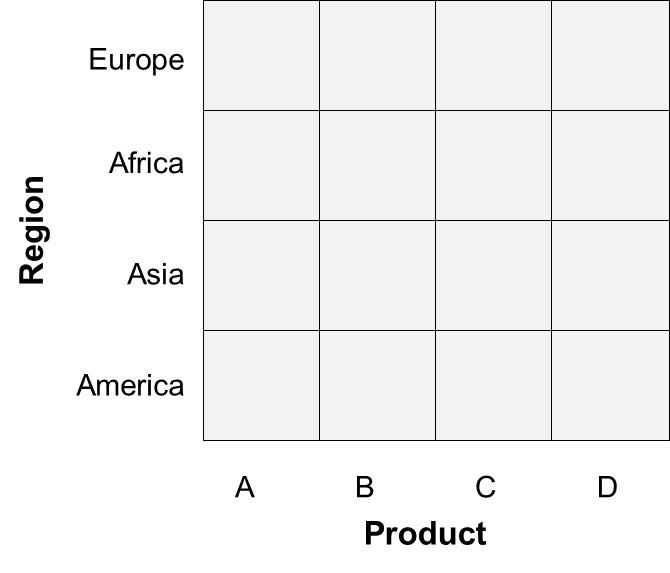 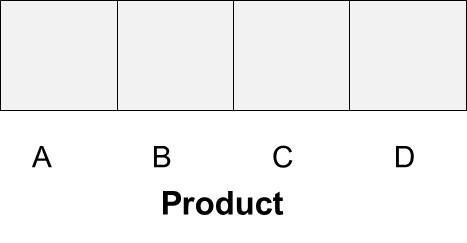 Principles of Database Management
by Lemahieu, vanden Broucke, Baesens
Cambridge University Press, 2018
ISBN 978-1-107-18612-5
20
More Views of OLAP Operations, cont’d
Slice and dice
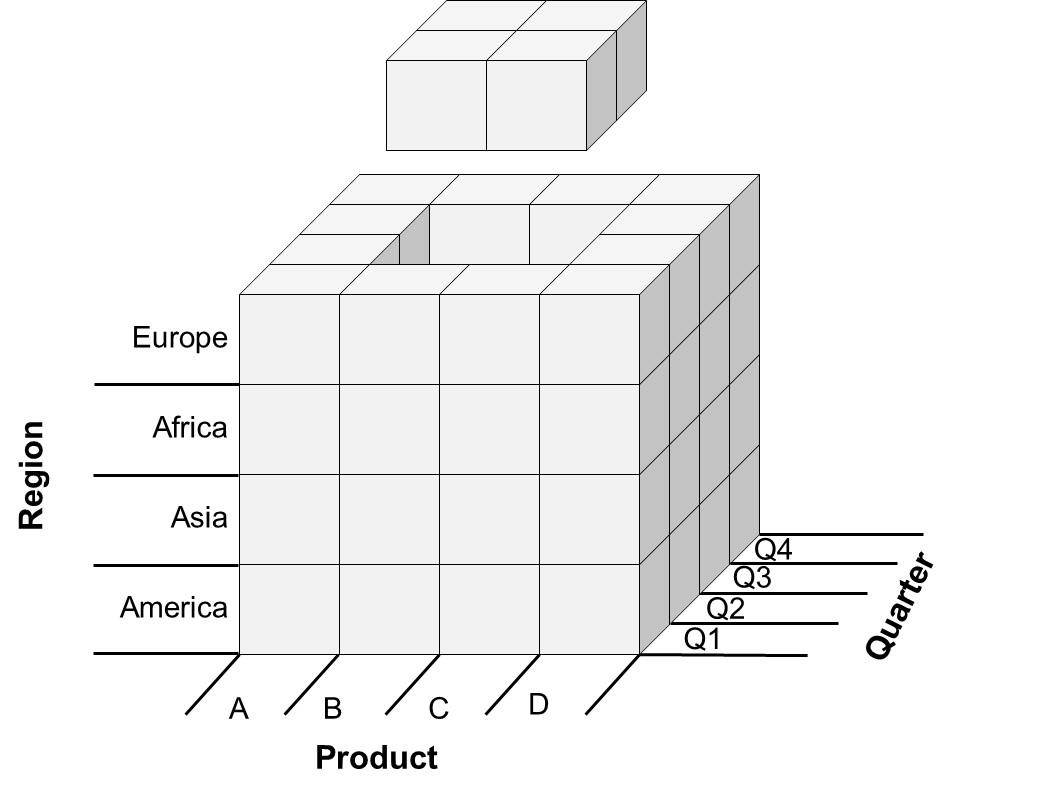 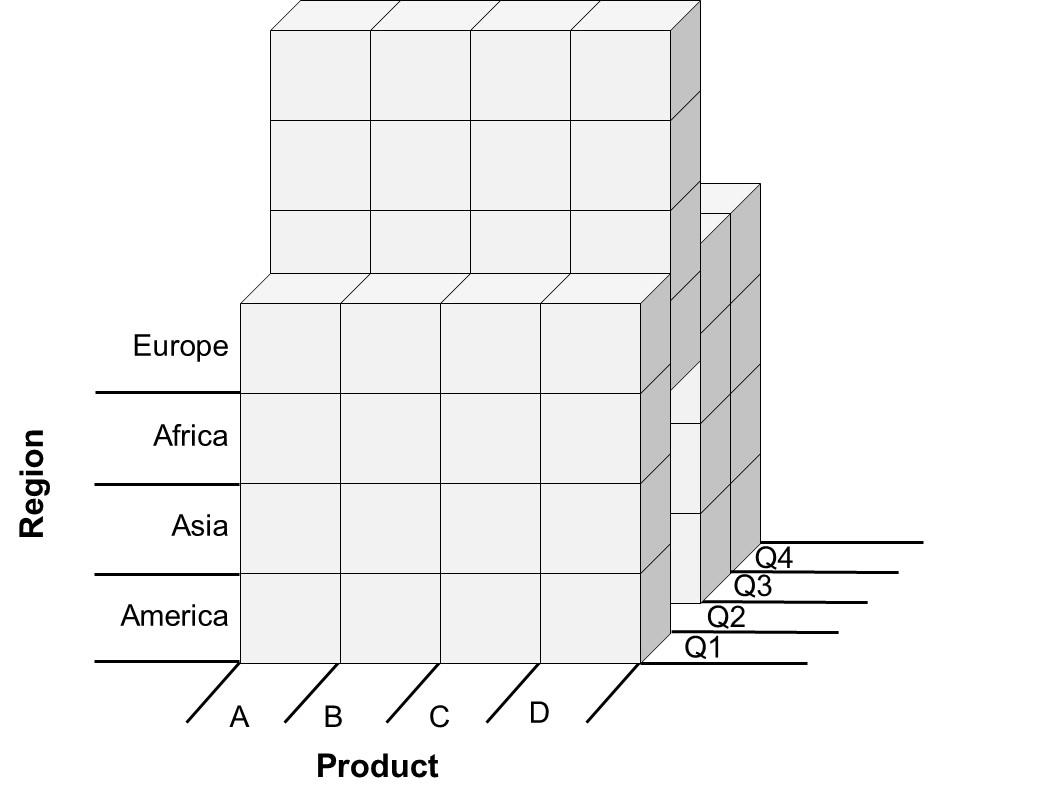 Principles of Database Management
by Lemahieu, vanden Broucke, Baesens
Cambridge University Press, 2018
ISBN 978-1-107-18612-5
21
More Views of OLAP Operations, cont’d
Pivot
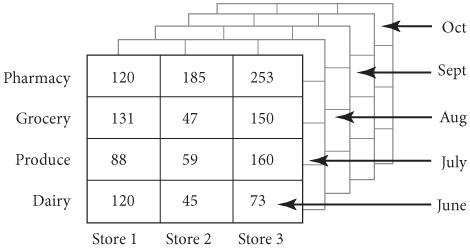 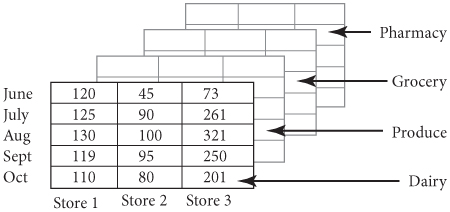 Database Illuminated, 3rd edition
by Catherine Ricardo & Susan Urban
Jones & Bartlett Learning,, 2017
ISBN 978-1-284-05694-5
22
More Views of OLAP Operations, cont’d
Drill-down on sales of a department showing the month of June
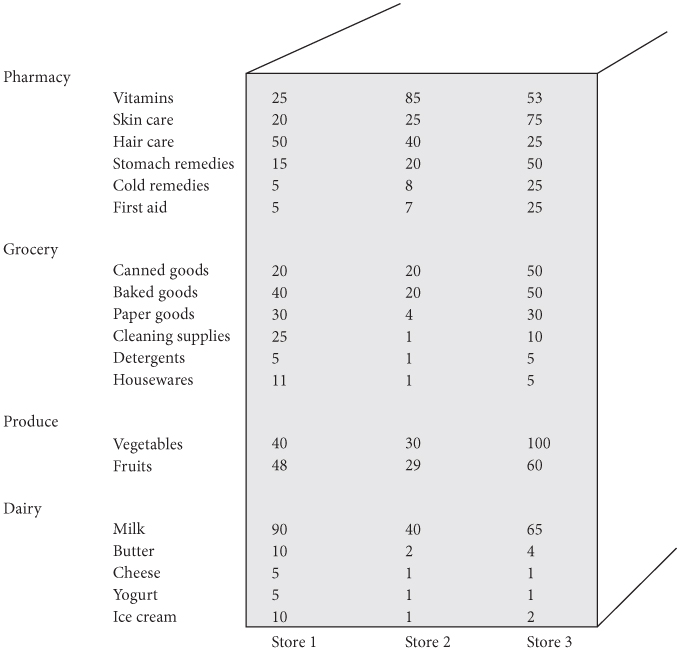 Database Illuminated, 3rd edition
by Catherine Ricardo & Susan Urban
Jones & Bartlett Learning,, 2017
ISBN 978-1-284-05694-5
23
More Views of OLAP Operations, cont’d
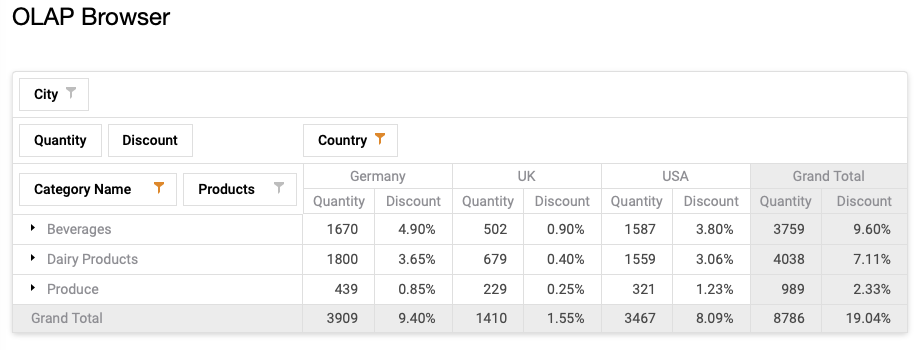 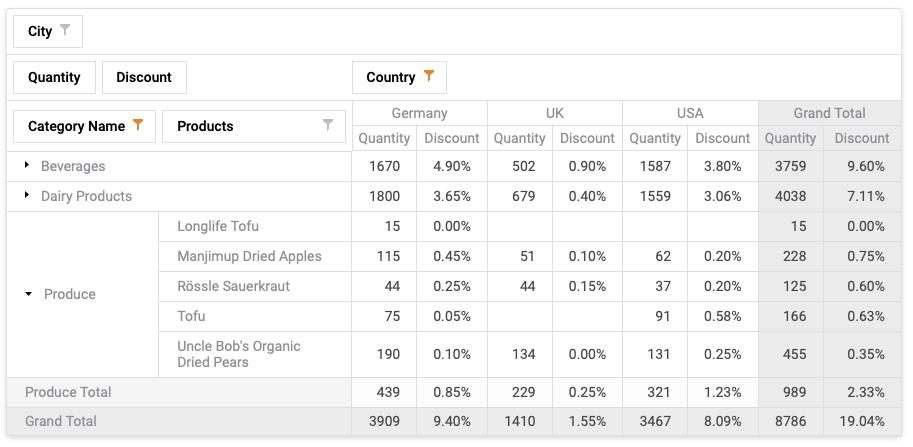 Drill up
(rollup) on
Produce
Drill down on
Produce
https://demos.devexpress.com/aspxpivotgriddemos/OLAP/Browser.aspx
24
Demo
Implementing OLAP Operations
Straightforward to do with SQL only:
drill up and down
slice and dice

May also need Python code:
pivot
25
Conformed Dimensions
When multiple star schemas share a common set of dimensions, the dimensions are called conformed dimensions.

Conformed dimensions enable analyses to span multiple star schemas, where the schemas share a common view of the world.
For example, all the schemas must share a common view of what a customer is.
Drill across: A OLAP operation that spans multiple star schemas.
26
OLAP/BI Tools
Users can query fact and dimension tables by using simple point-and-click query-building applications.

Based on user actions, the tool generates and executes the SQL code on the data warehouse or data mart.
SQL code to drill up or down, slice or dice, or pivot.

Example OLAP/BI tools
IBM Cognos, Oracle BI, TIBCO Spotfire, Tableau
27
OLAP/BI Tools, cont’d
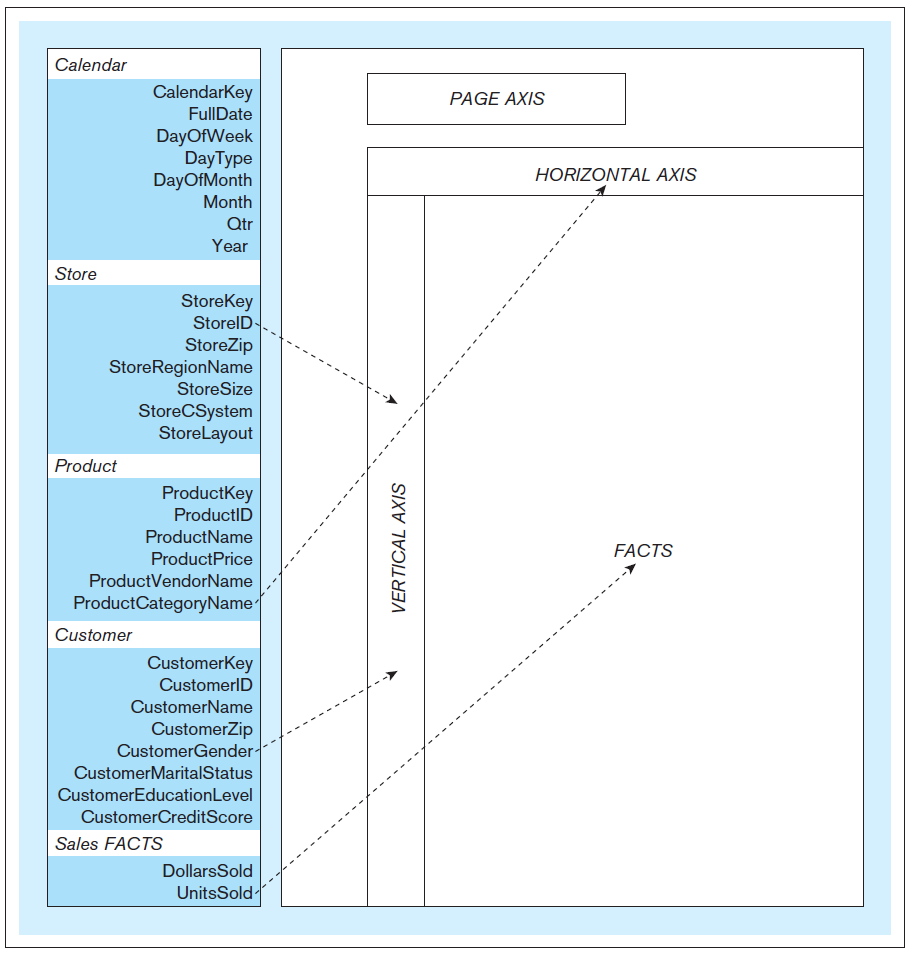 Typical OLAP
tool layout
Database Systems
by Jukić, Vrbsky, & Nestorov
Pearson 2014
ISBN 978-0-13-257567-6
28
Online OLAP/BI Tool Demos
Telerik OLAP and KPIs Support: http://demos.telerik.com/aspnet-ajax/pivotgrid/examples/olap/defaultcs.aspx 

DevExpress OLAP Browser: https://demos.devexpress.com/aspxpivotgriddemos/OLAP/Browser.aspx 

Business Intelligence Tools: http://www.softwareadvice.com/bi/?more=true#more
29
SQL ROLLUP for Drill Up/Down Subtotals
MySQL has GROUP BY ... WITH ROLLUP for drilling up and down hierarchical dimensions to calculate subtotals and a grand total.

In our example, the counts fact table has a measure which is a count of students, and the dimension tables calendar and classes are both hierarchical.
Students-star.ipynb
Students-rollup.ipynb
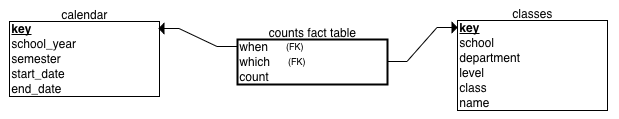 30
Break
31
Time-Series Analysis
Time-series analysis is a common application of regression.
Use the time dimension of a dimensional model.
Record data at regular intervals of time.
The data values are a function of the time.
Calculate and plot trends of data values over time.

Different time-series trends:
Least-squares line
Moving average
Exponentially smoothed
32
Linear Trend Over Time
A straightforward application of the least squares regression line.

You already knowhow to compute thethe slope and y-intercept in SQL.
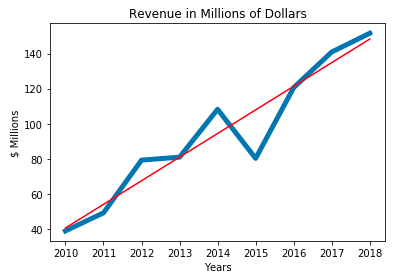 33
Moving Averages
The moving average of y data values over the x values that represent the time intervals:
Each yma value of the moving average corresponding to the current x time value is the average of the current y value and the previous n-1 of the y values.
There can be no yma moving average values corresponding to the first n-1 of the x values.

Higher values of n generate moving average plots that “smooth out” the data more.
34
Moving Averages, cont’d
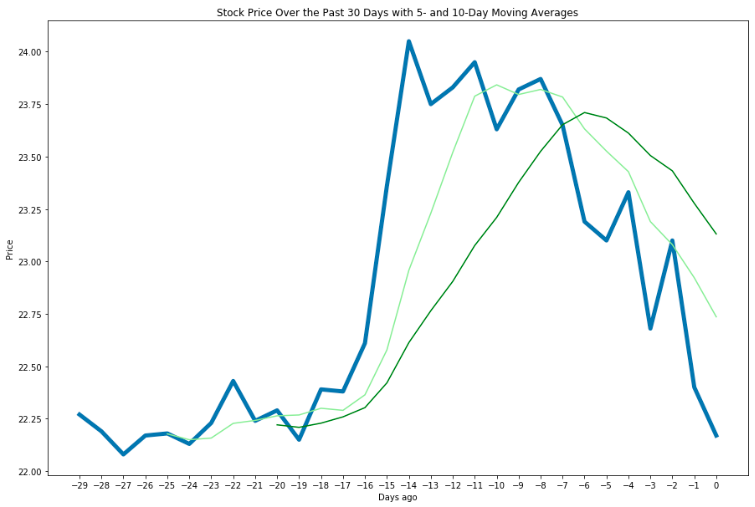 n = 5
n = 10
35
SQL Support for Moving Averages
Example: 
3-day moving average of stock prices
Uses SQL windowing
No average for
the first 2 days.
SELECT days_ago, price, 
       CASE WHEN ROW_NUMBER() OVER (ORDER BY days_ago) >= 3
           THEN AVG(price) OVER (ORDER BY days_ago 
                                 ROWS BETWEEN 2 PRECEDING 
                                 AND CURRENT ROW) 
           ELSE NULL 
       END AS {header} 
FROM recent_prices 
ORDER BY days_ago
Average of the preceding
2 prices and the current price.
MovingAverage.ipynb
36
Exponential Smoothing
Exponential smoothing is a special form of moving average that weighs the most recent values of y differently than the earlier y values.

The smoothing is based on the value of the smoothing constant α, a fraction between 0 and 1.

The first value yes of the exponentially smoothed average is simply the value of y calculated from the first value of x, the first time interval.
37
Exponential Smoothing, cont’d
Moving forward in time, for each subsequent value of x, the value of yes is α times the current corresponding value of y plus 1 – α times the previous value of yes.

Therefore, if α < 0.5, the current value of y has less influence on the smoothed curve than earlier values. This dampens current fluctuations.

Smaller values of α generate more stable values of yes. Larger values of α enable quicker reaction to current changes in values of y.
38
Exponential Smoothing, cont’d
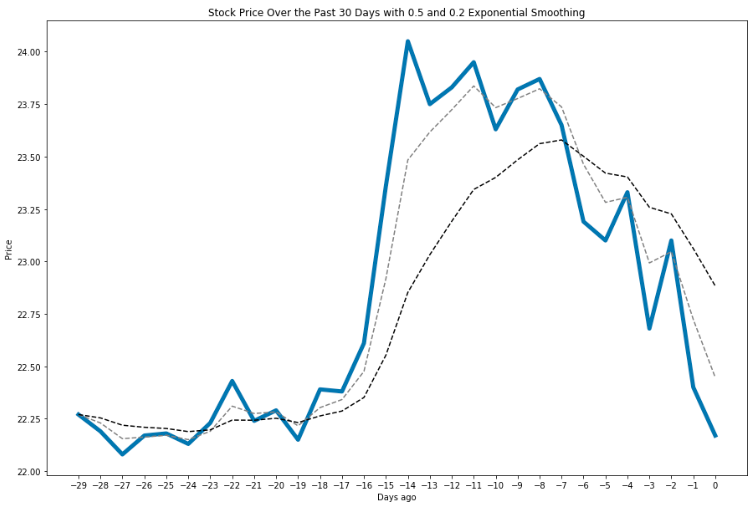 α = 0.5
α = 0.2
If α < 0.5, the current value of y 
has less influence on the 
smoothed curve than earlier values. 
This dampens current fluctuations.
39
SQL Support for Exponential Smoothing
Example: 
Exponential smoothing of stock prices with α = 0.2 
Uses user-defined variable @smoothed that is initially NULL
ExponentialSmoothing.ipynb
SELECT days_ago, price, 
       @smoothed := (0.2*price 
                  + (1-0.2)*(IF (@smoothed IS NULL, price, @smoothed)))
           AS smoothed 
FROM recent_prices 
ORDER BY days_ago
40
Executive Dashboard
An executive dashboard is a good way to display important analysis results.
Situational awareness: A decision maker sees at a glance what’s current and important.

Therefore, a major window of a GUI-based application can be an executive dashboard.
41
Executive Dashboard, cont’d
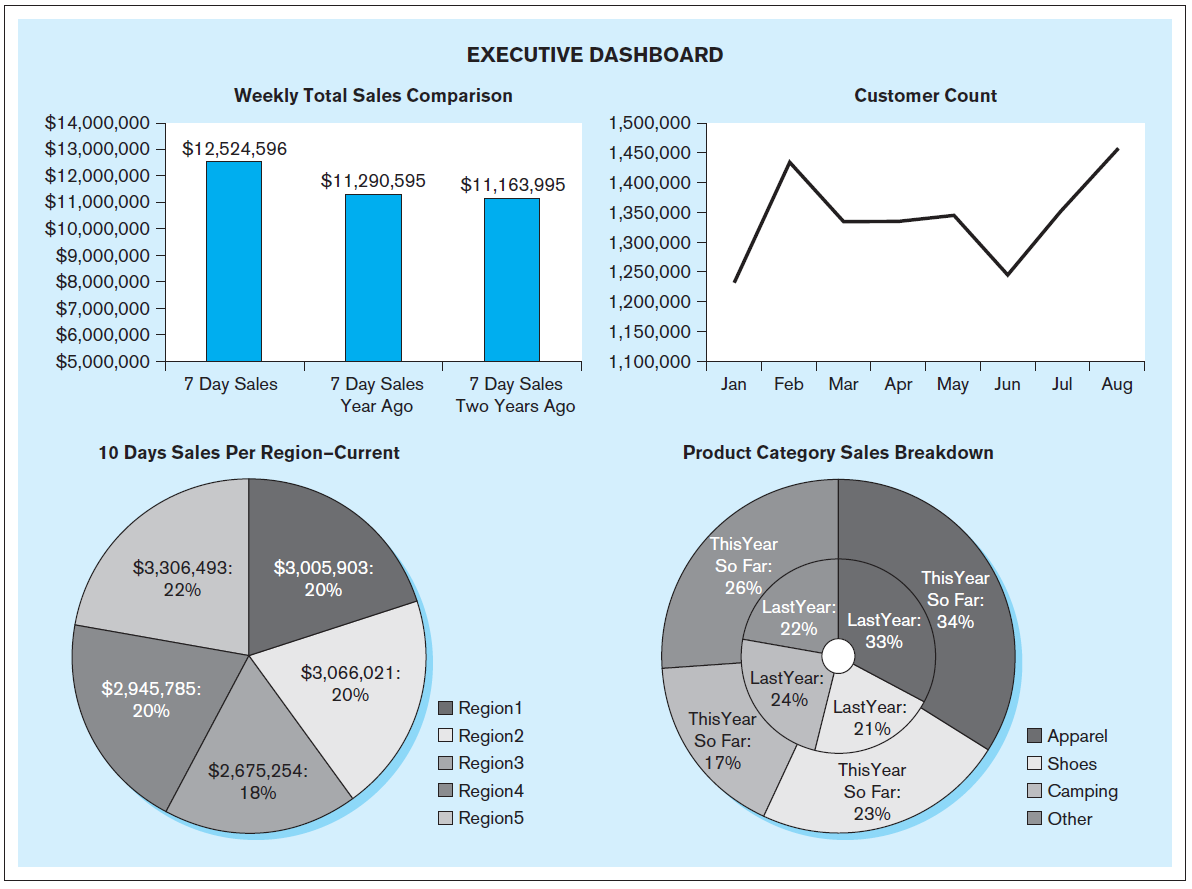 Database Systems
by Jukić, Vrbsky, & Nestorov
Pearson 2014
ISBN 978-0-13-257567-6
42
Assignment #10
Team assignment.

Perform OLAP and rollup operations on your dimensional model from Assignment #7.

For each of the following operations, write and execute SQL queries using your sample data:
drill up
drill down
slice
dice
43
Assignment #10, cont’d
For each OLAP operation, show the query, and “before” and “after” query output in a dataframe.
Example: Do a query that shows quarterly results. Then for a drill down, do a query that shows monthly results. For a drill up, do a query that aggregates and shows yearly results.
Use any dimensions.
44
Assignment #10, cont’d
Perform an SQL query using a GROUP BY ... WITH ROLLUP operation and display the results in a dataframe.
You can simply display the dataframe with the None cells.

Submit a Python notebook into Canvas:
SQL queries and cells containing the results.
Please use your databases on the shared server.

Due Monday, May 1
45